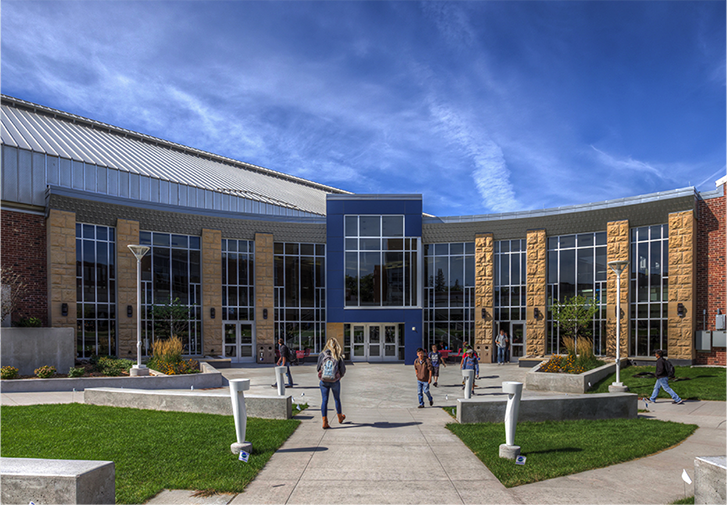 Robot Integrations in the Home and Workplace from an Assistive Technology Perspective
Dr. Devin R. Berg
Robert F. Cervenka School of Engineering
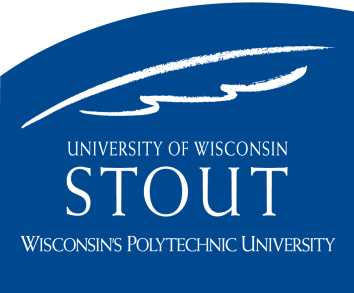 UNIVERSITY OF WISCONSIN-STOUTLearn more at www.uwstout.edu
THE UW SYSTEM
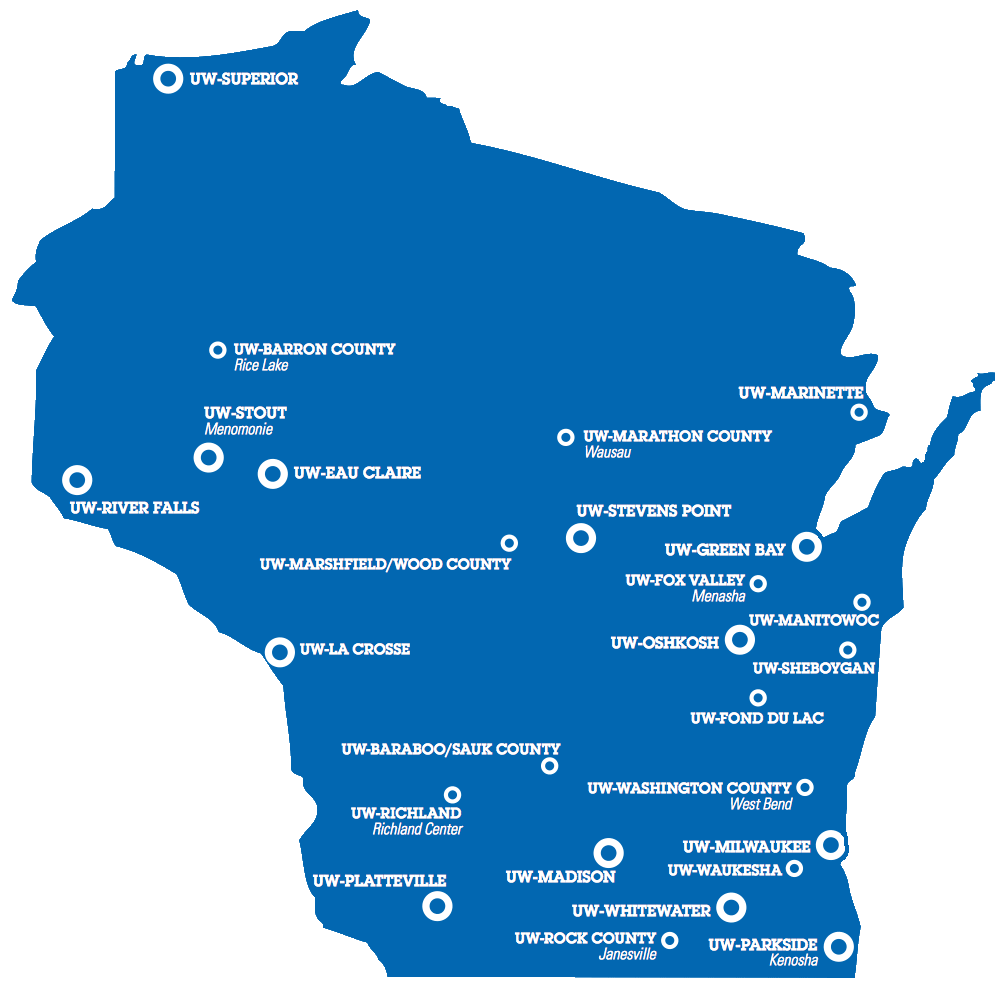 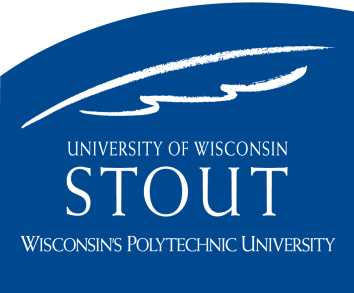 UNIVERSITY OF WISCONSIN-STOUTLearn more at www.uwstout.edu
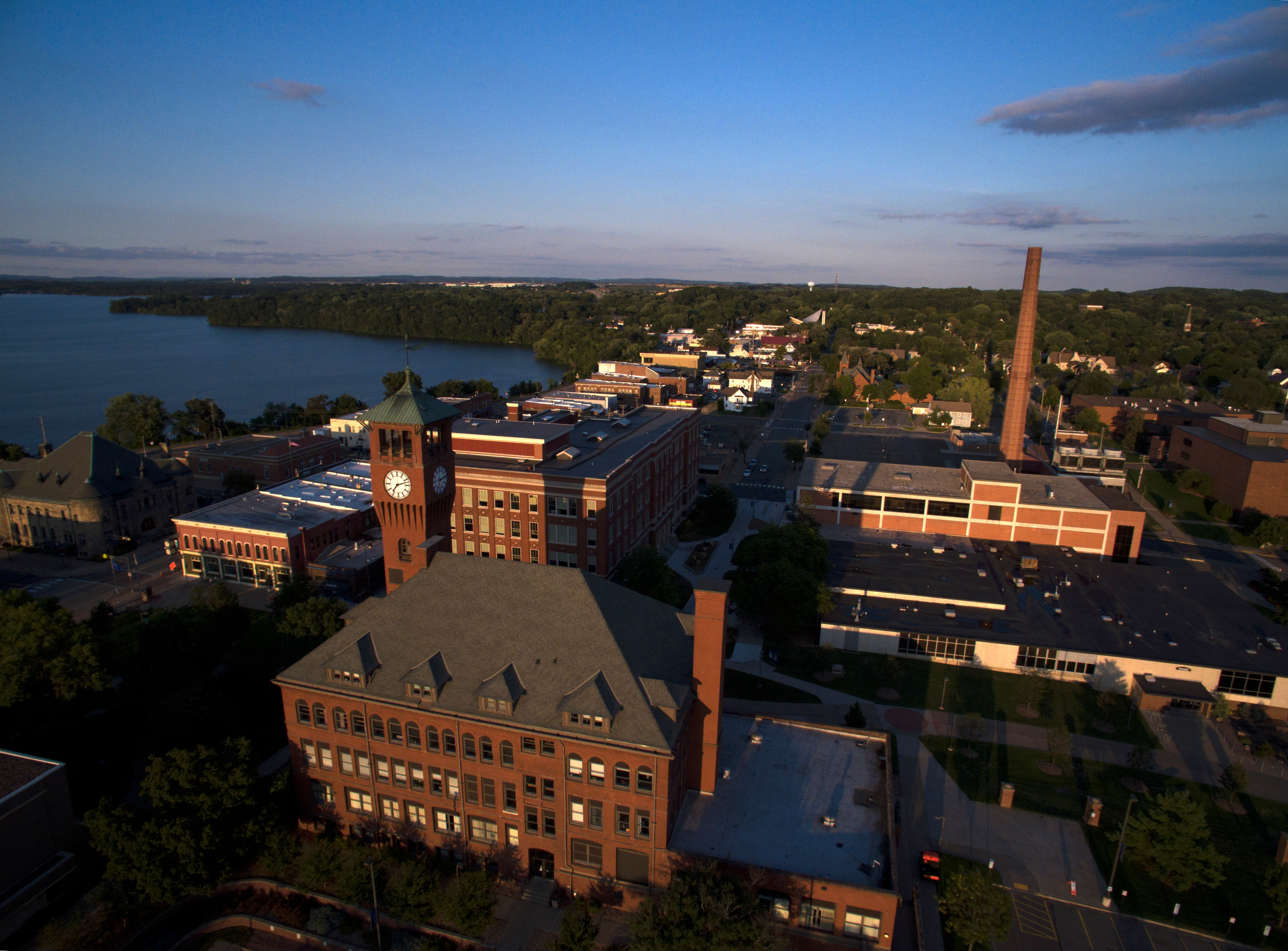 UW - STOUT
[Speaker Notes: Smithsonian Magazine has ranked Menomonie as one of the best towns in America.  The Menomonie community offers a nice mix of many thriving businesses, larger chain retailers and restaurants, as well as recreational offerings such a skate park and a water park. Menomonie is also surrounded by beautiful scenic trails along the Red Cedar River.]
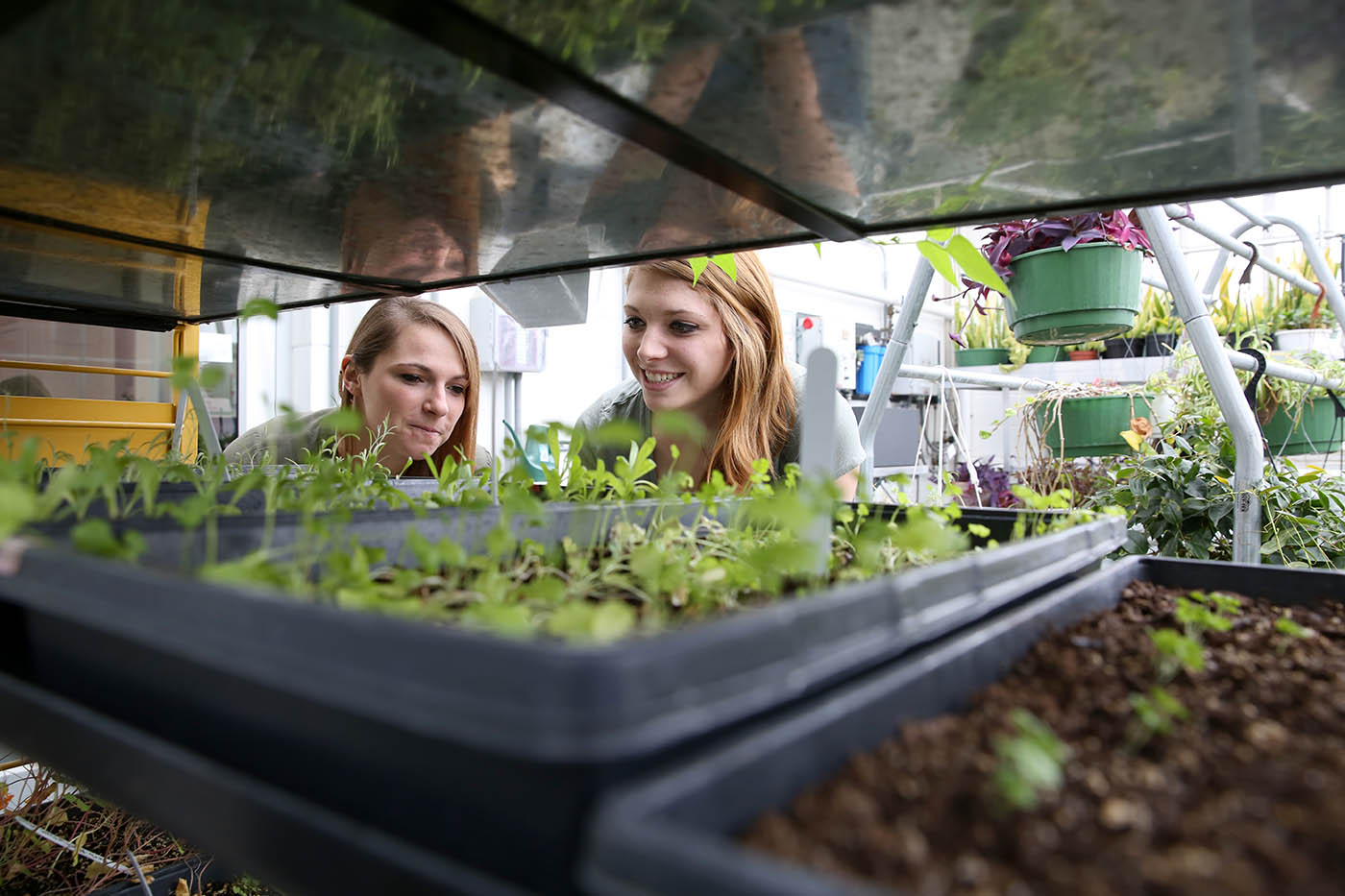 UW-STOUT’S POLYTECHNIC DESIGNATION
POLYTECHNIC SCHOOLS ARE CAREER-FOCUSED UNDERGRADUATE AND GRADUATE UNIVERSITIES THAT COMBINE APPLIED LEARNING WITH A LIBERAL ARTS EDUCATION.
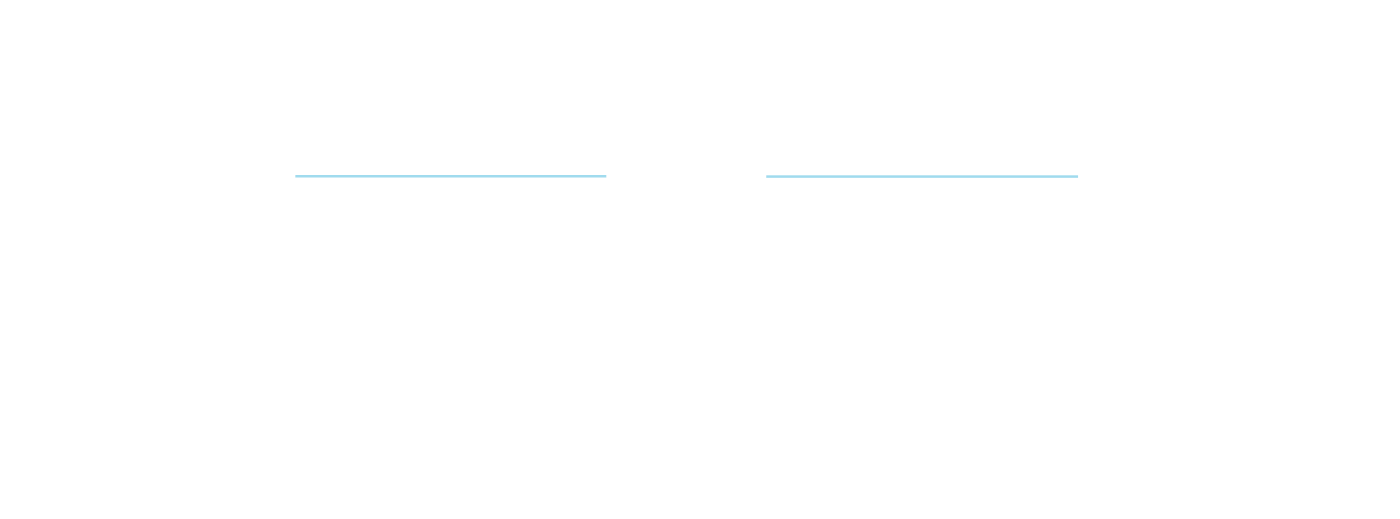 [Speaker Notes: UW Stout was given our designation as “Wisconsin’s Polytechnic University” in 2007 by the UW Board of Regents. This designation is only applicable to about 3% of universities in the U.S. and includes other polytechnic peers such as Cal Poly, Michigan Tech, and MIT. The definition of a polytechnic is defined as…(click to present the definition) At Stout we further define our designation with three tenants (click again to present and discuss the 3 tenants.)]
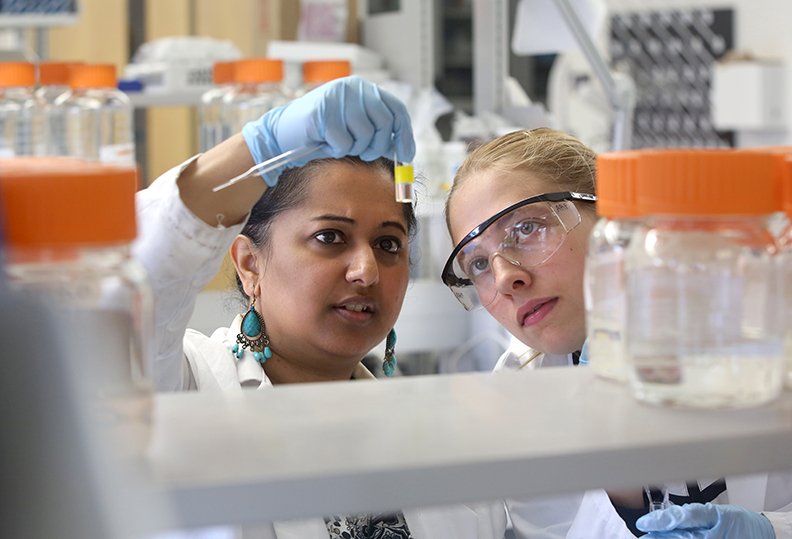 Business and Industry Ties
FAB LAB & MOC
DISCOVERY CENTER
Our FabLab, an open source digital fabrication workshop originated by MIT, logs over 2,500 total hours of machine time annually by students, staff, business, industry and community. Manufacturing Outreach Center (MOC) reported nearly $20 million in new/retained sales, cost and investments
The Discovery Center facilitates over 50 industry projects which also engage over 150 students annually
OVER 300
COLLABORATIVEPROJECTS
CAREER CONFERENCES
Stout Technology & Business Park
600+
A university-affiliated, mixed-use technology, 403 
acre business park community is open to industrial, commercial, business and educational owners to reap the benefits of Stout’s commitment to business and industry
Employers attend each of  Stout’s career conferences – two of the largest in the Midwest
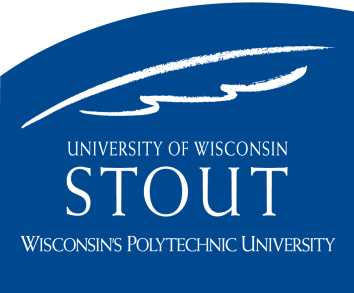 UNIVERSITY OF WISCONSIN-STOUTLearn more at www.uwstout.edu
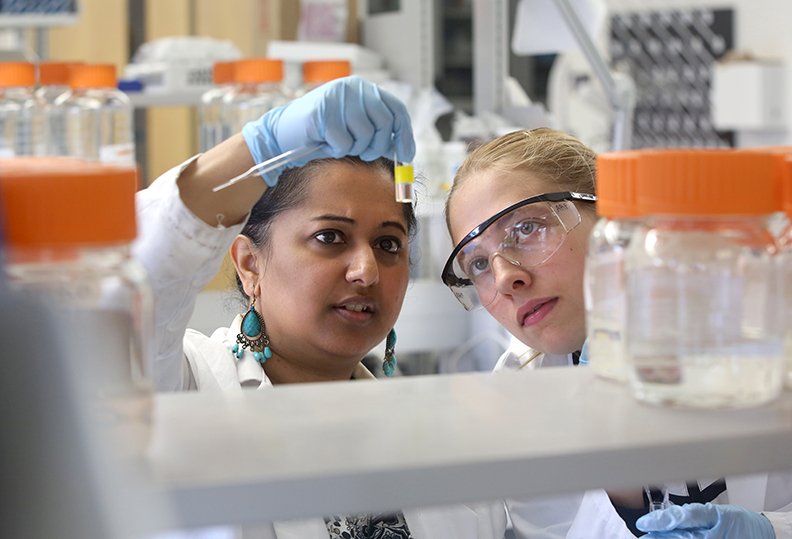 Hands on
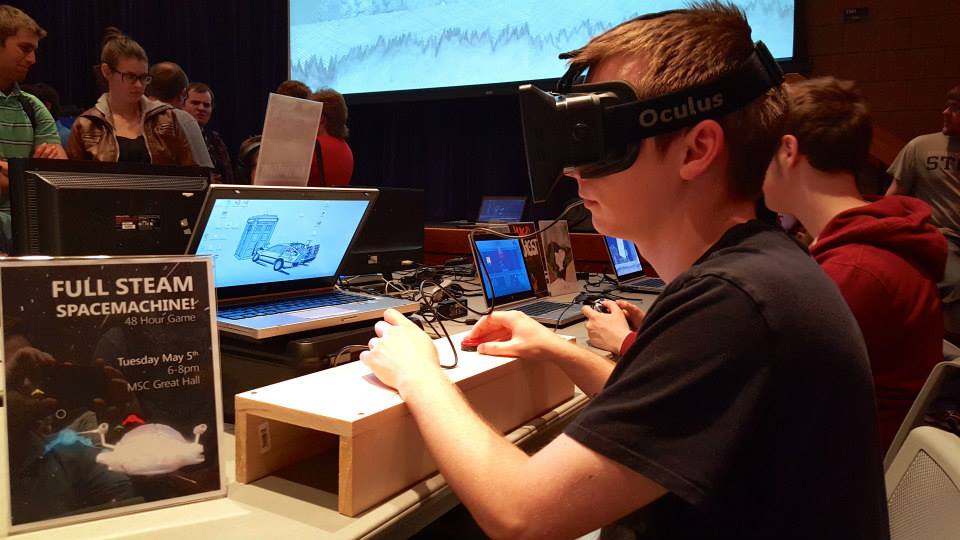 CELEBRATIONS OF THE POLYTECHNIC EXPERIENCE
STEM EXPO
GAME LAUNCH 
Engineering day
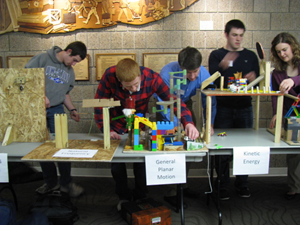 LABORATORY RICH ENVIRONMENT
OVER 70 Student focused labs in the college
29 LABORATORIES in Engineering
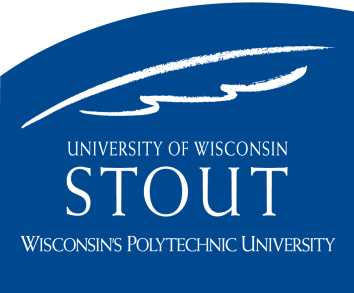 UNIVERSITY OF WISCONSIN-STOUTLearn more at www.uwstout.edu
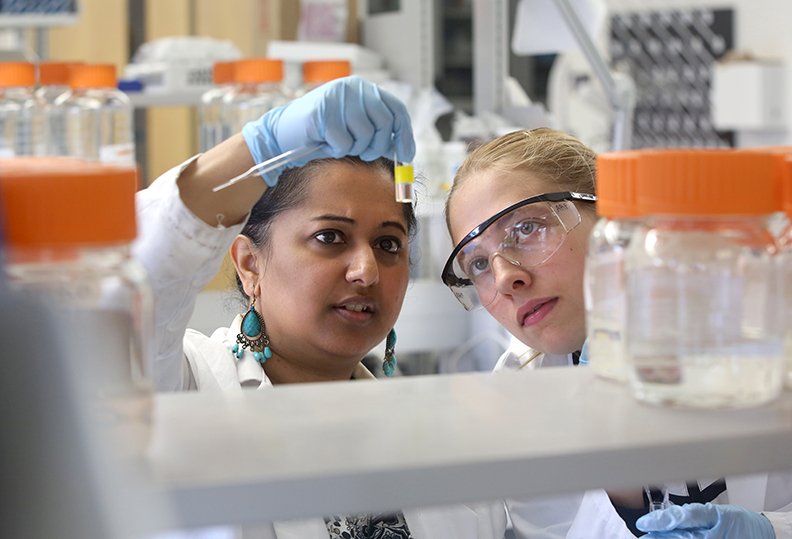 STEM Programs
SCIENCE

Applied Biochemistry and Molecular Biology
Applied Science
Environmental Science
PSM Conservation Biology
ENGINEERING

Robert F. Cervenka School of Engineering 
    Computer & Electrical Engineering
    Manufacturing Engineering 
    Mechanical Engineering 
    Plastics Engineering 
    MS Manufacturing Engineering  
       	Engineering Technology
TECHNOLOGY

Packaging
Construction
MS  Construction Management
MATHEMATICS
Applied Math and Computer Science 
Game Design and Mobile Applications PSM Industrial and Applied Math
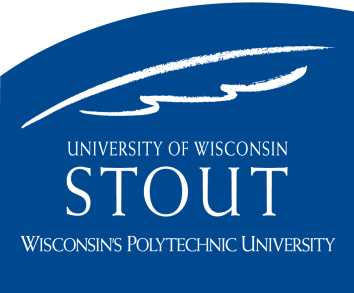 UNIVERSITY OF WISCONSIN-STOUTLearn more at www.uwstout.edu
ROBOT       HUMAN INTERACTIONS
(source)
ROBOT       HUMAN INTERACTIONS
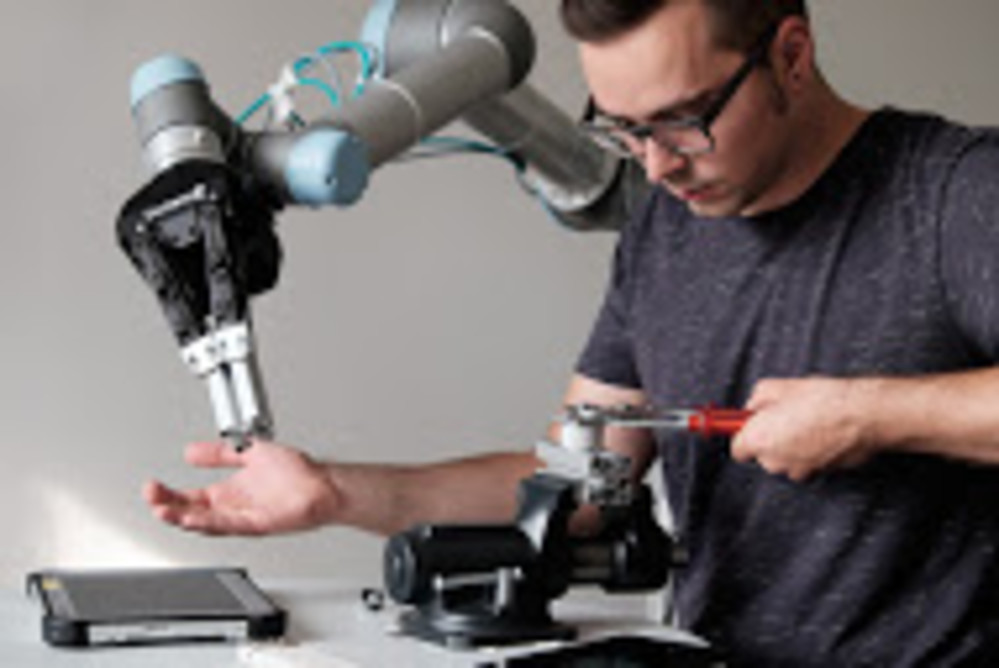 (source)
(source)
[Speaker Notes: Force limiting, visioning, position sensing]
ROBOT       HUMAN INTERACTIONS
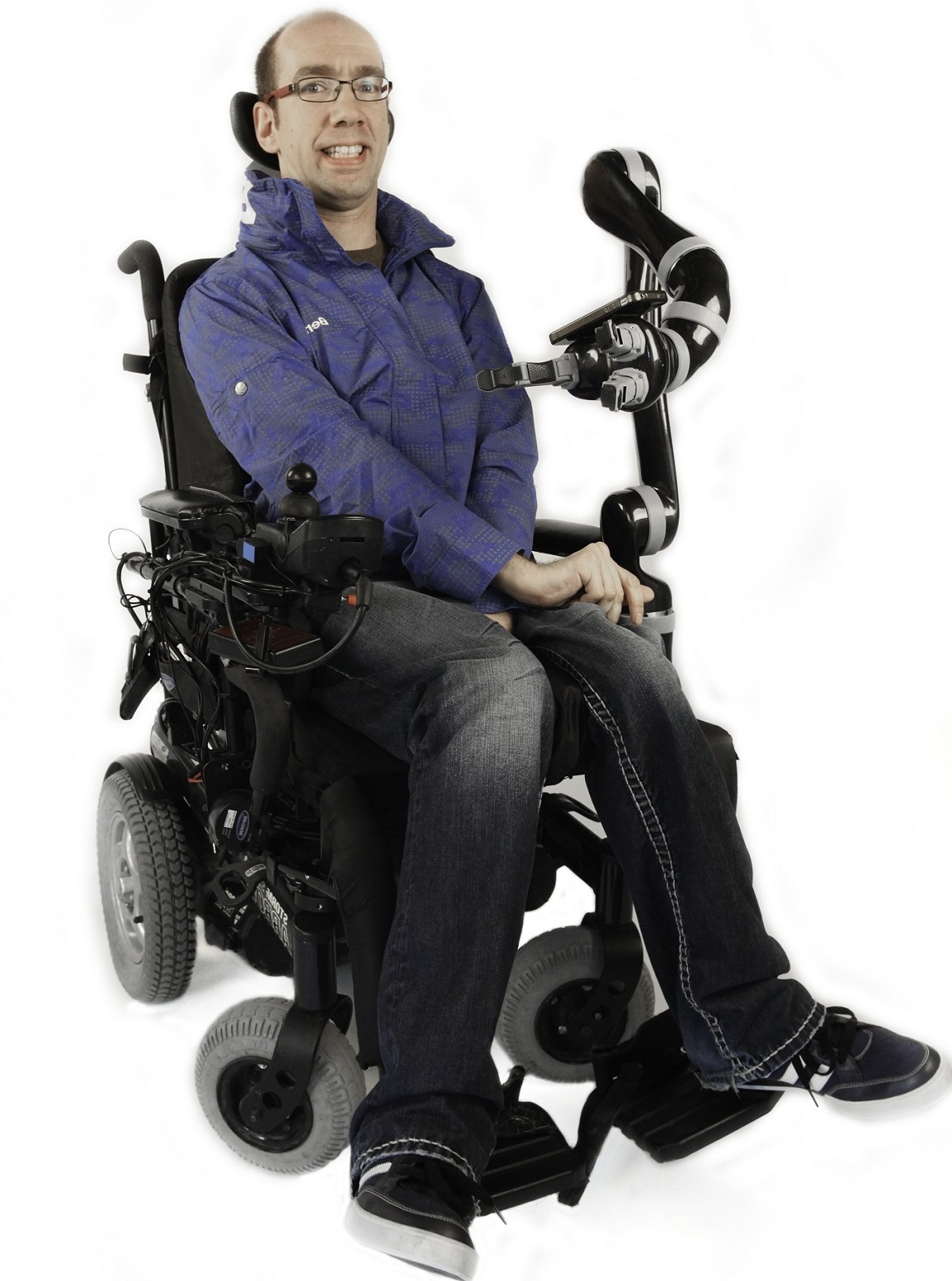 (source)
(source)
[Speaker Notes: Low mass, prescribed safety zones]
ROBOT       HUMAN INTERACTIONS
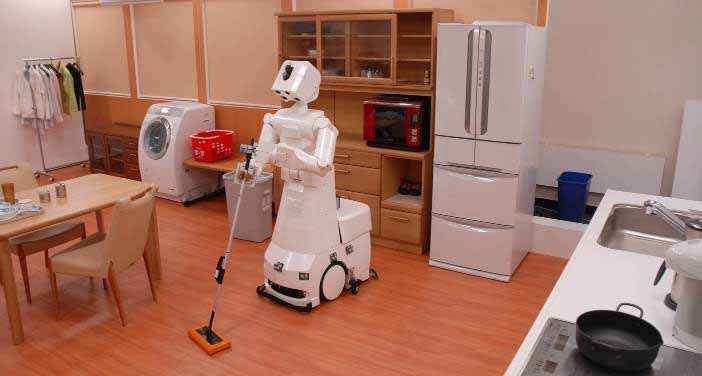 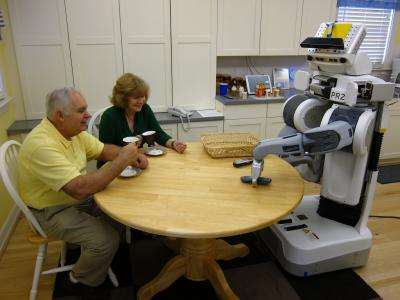 (source)
(source)
ROBOT       HUMAN INTERACTIONS
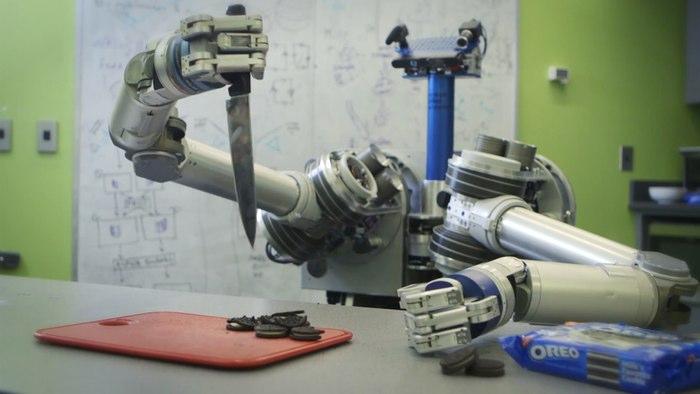 (source)
WHAT ABOUT CONTINUUM ROBOTS?
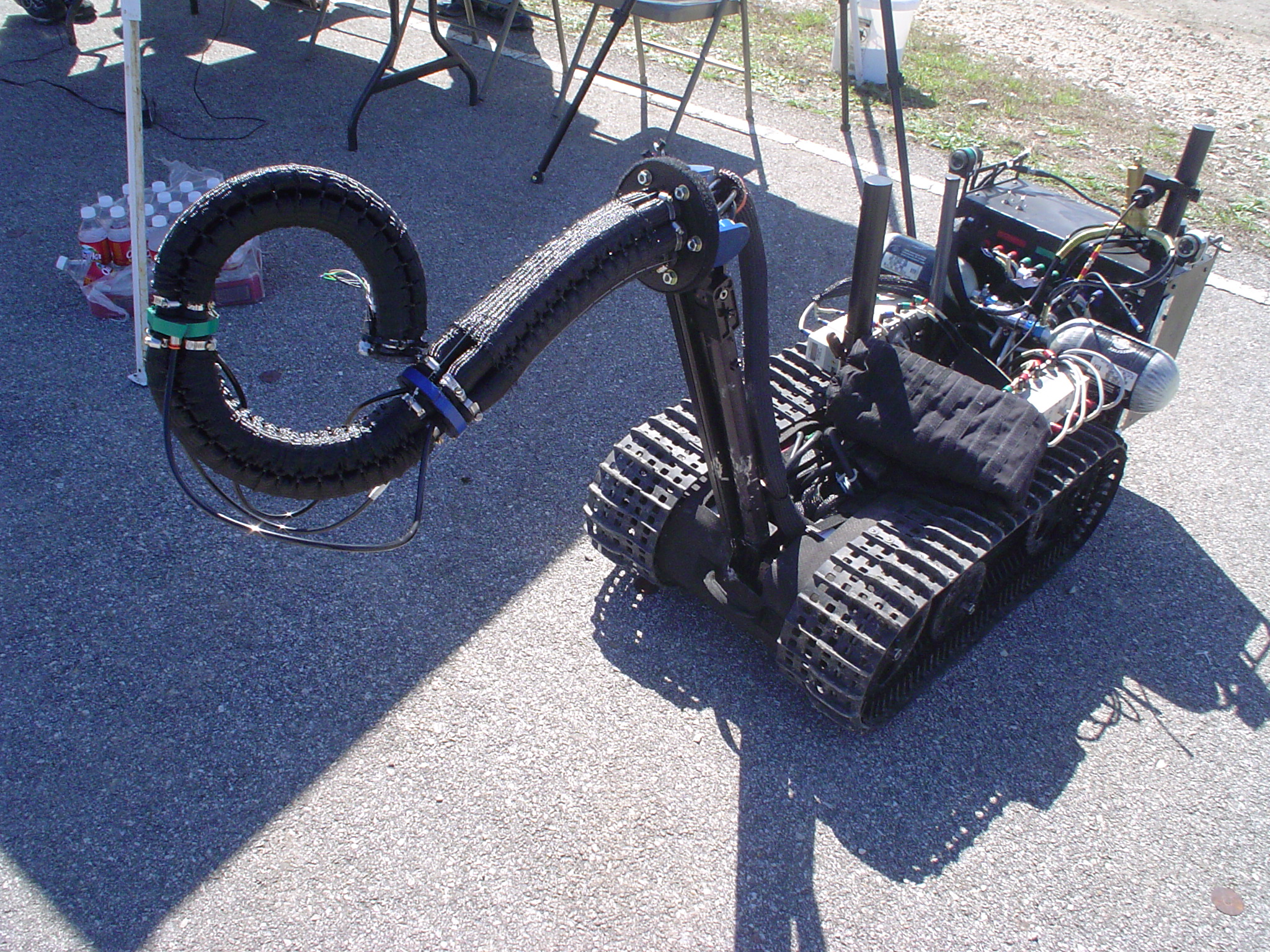 (source)
WHAT ABOUT CONTINUUM ROBOTS?
(source)
MY DISSERTATION WORK
Natural orifice abdominal access

Fluid-powered continuum manipulator
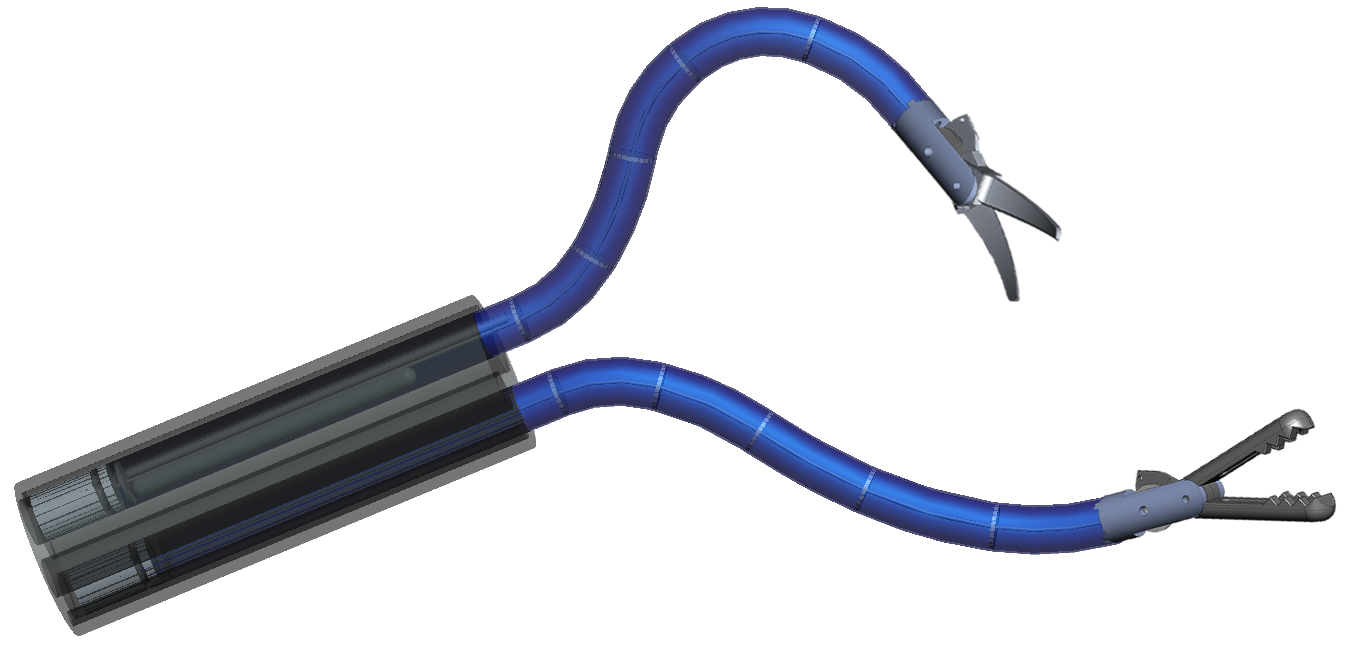 (source)
AN NSF REU GRANT
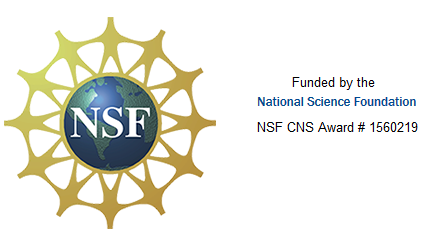 ONGOING WORK WITH A RIGID ARM
Uses Microsoft Kinect for image capture and processing

Coupled with voice commands
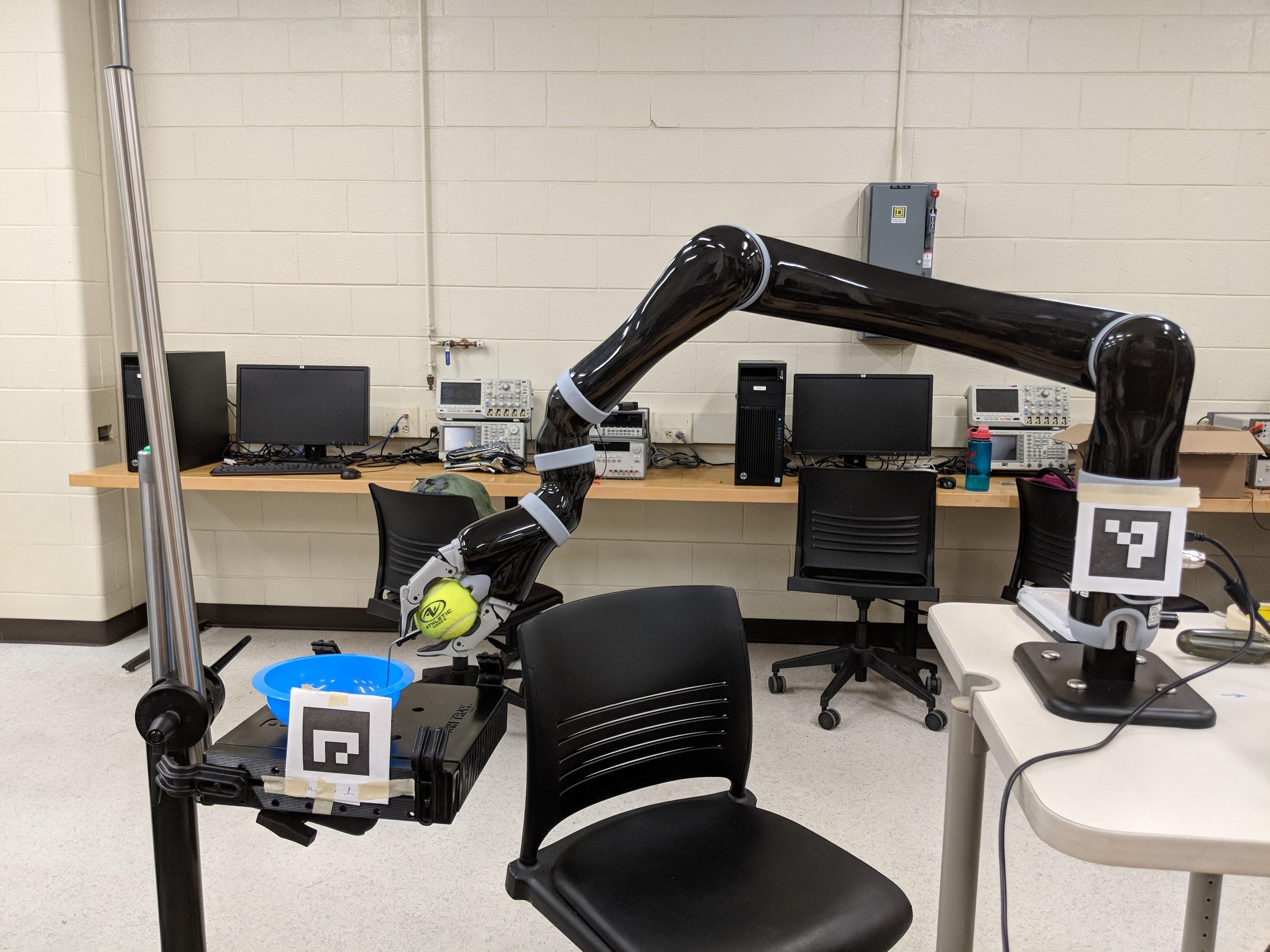 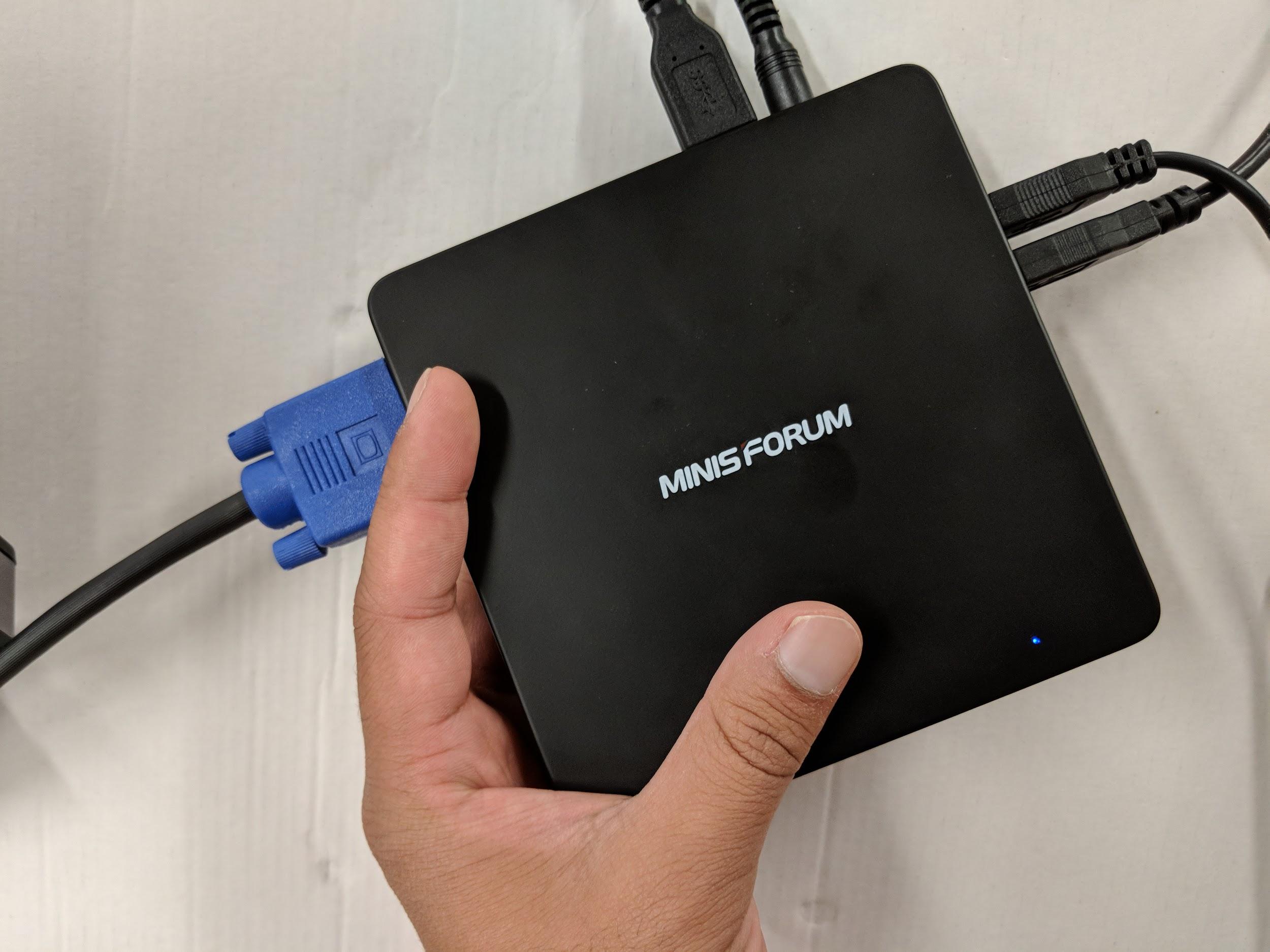 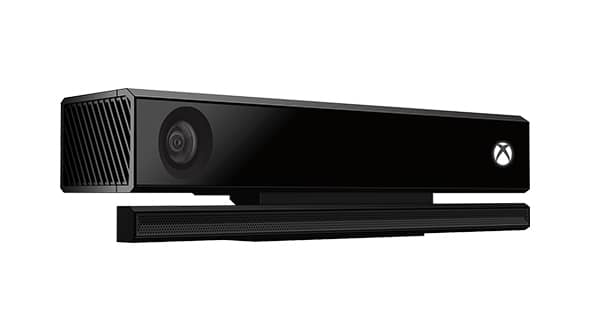 [Speaker Notes: Kinova JACO 2, Kinect V2, MinisForum Z83-F ($160)]
ONGOING WORK WITH A RIGID ARM
Uses Microsoft Kinect for image capture and processing

Coupled with voice commands
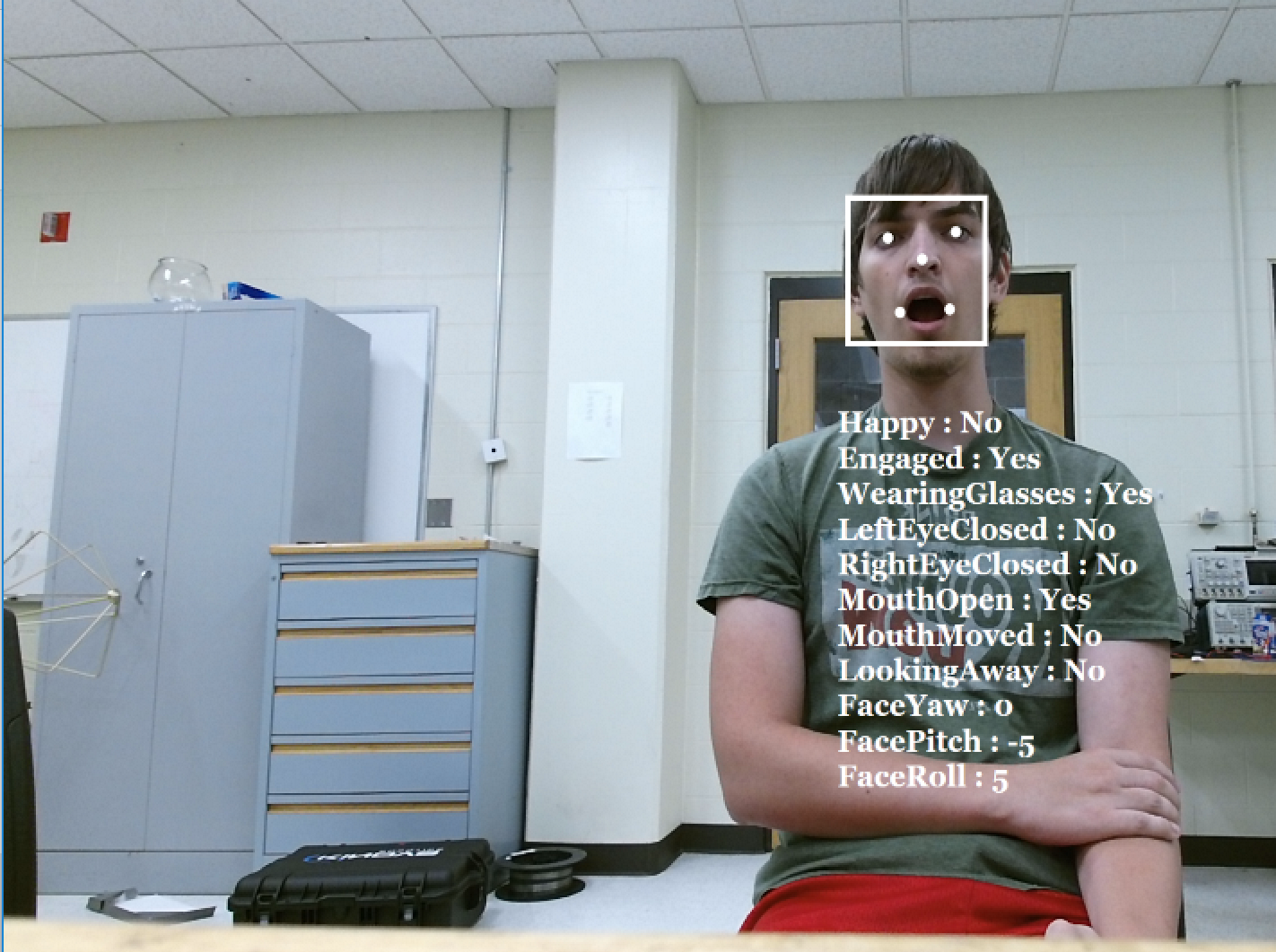 [Speaker Notes: Facial recognition library gives several trackable parameters, AR markers give position and orientation]
ONGOING WORK WITH A RIGID ARM
(Credit: Erin Louwagie, Haiming Lou, Robert Munoz, Dr. Wei Shi)
(source)
ONGOING WORK WITH A RIGID ARM
(Credit: Sujay Bajracharya, Derek Belsky, Bel Klave, Dr. Cheng Liu)
(source)
A CONTINUUM ALTERNATIVE
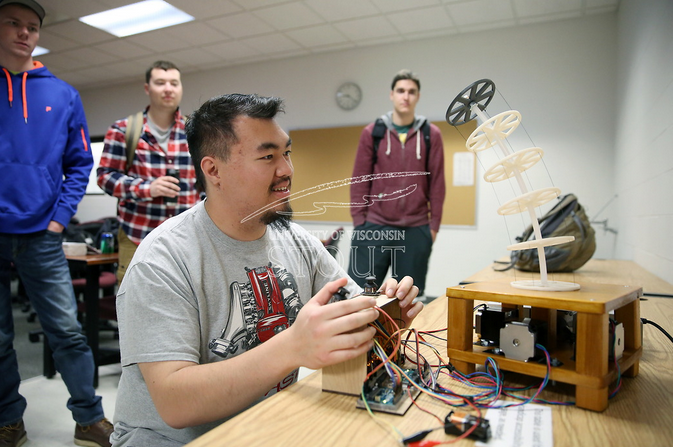 (Credit: Derek Hartmon, Tswjyeej Her,
Joshua Lemke, Daniel Vandenberg)
(source)
A CONTINUUM ALTERNATIVE
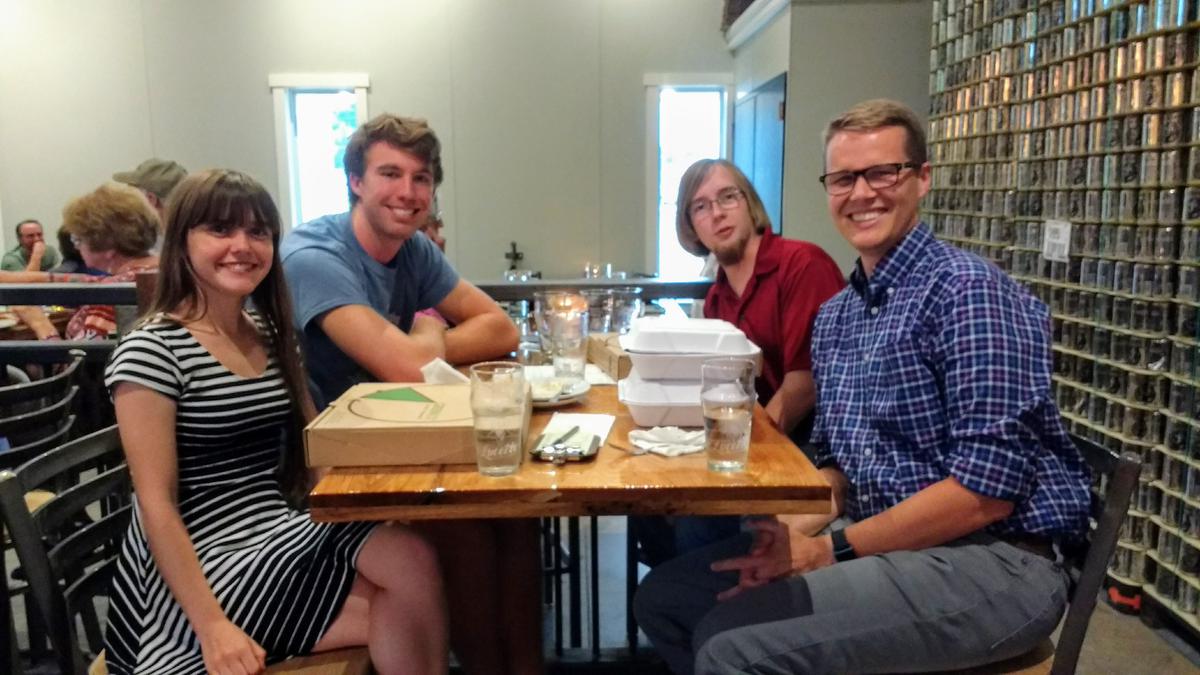 (Credit: Ryan Coulson, Max Kirkpatrick, Megan Robinson)
(source)
[Speaker Notes: $550 in component cost]
USER TESTING
Dual-Joystick
Single-Joystick Segmented
3 Modes
Single-Joystick Compensative
2 Modes
Re-centering
Slack removal
(source)
USER TESTING: ROUND ONE
A simple task:
Determine control scheme effectiveness
Controlled for age and gaming experience
Qualitative feedback
Compensative method preferred
(source)
USER TESTING: ROUND TWO
Complicated tasks:
Determine improvement through practice
(source)
USER TESTING: ROUND TWO
Improvement shown in short time with robot
(source)
A CONTINUUM ALTERNATIVE
(source)
RECENT PROGRESS
(source)
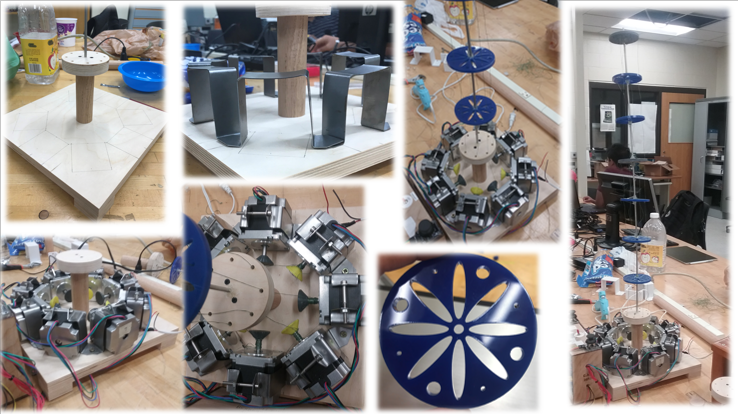 (Credit: Samantha Metevier, Kayla Sneller, Emily Swanson)
[Speaker Notes: Goals: to address issues with previous iterations such as backbone instability, ease of use, manipulator control]
GOALS OF MANIPULATOR PROJECT
Develop a relatively low-cost arm based upon premise of inherent safety
Intuitive user control
Relatively simple construction
Potential as open-source platform for user development
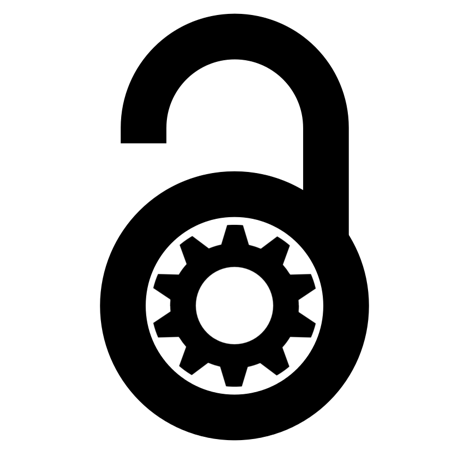 THANKS!
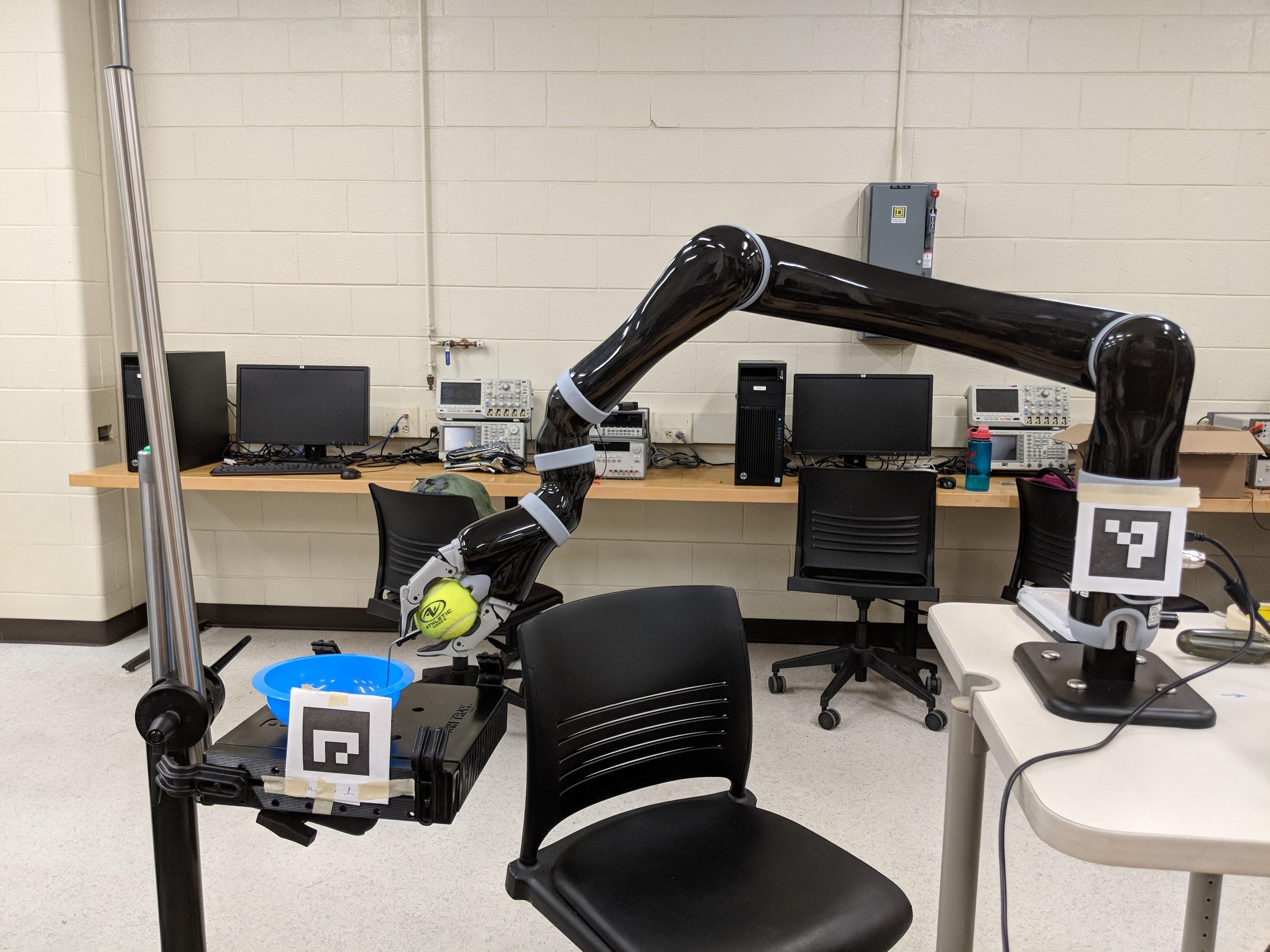